Forgiven
Psalm 32
Of David. A maskil.
1 Blessed is the one    whose transgressions are forgiven,    whose sins are covered. 2 Blessed is the one    whose sin the LORD does not count against them    and in whose spirit is no deceit.
3 When I kept silent,    my bones wasted away    through my groaning all day long. 4 For day and night    your hand was heavy on me; my strength was sapped    as in the heat of summer.
5 Then I acknowledged my sin to you    and did not cover up my iniquity. I said, “I will confess    my transgressions to the LORD.” And you forgave    the guilt of my sin.
6 Therefore let all the faithful pray to you    while you may be found; surely the rising of the mighty waters    will not reach them. 7 You are my hiding place;    you will protect me from trouble    and surround me with songs of deliverance.
8 I will instruct you and teach you in the way you should go;    I will counsel you with my loving eye on you. 9 Do not be like the horse or the mule,    which have no understanding but must be controlled by bit and bridle    or they will not come to you. 10 Many are the woes of the wicked,    but the LORD’s unfailing love    surrounds the one who trusts in him.
11 Rejoice in the LORD and be glad, you righteous;    sing, all you who are upright in heart!
Celebration of Forgiveness

  1 Blessed is the one    whose transgressions are forgiven,    whose sins are covered. 2 Blessed is the one    whose sin the LORD does not count against them    and in whose spirit is no deceit.
Consequences of Unconfessed Sin
 
     3 When I kept silent,    my bones wasted away    through my groaning all day long. 4 For day and night    your hand was heavy on me; my strength was sapped    as in the heat of summer.
Confession of Sin
 
    5 Then I acknowledged my sin to you    and did not cover up my iniquity. I said, “I will confess    my transgressions to the LORD.” And you forgave    the guilt of my sin.
Counsel of a Sinner
   8 I will instruct you and teach you in the way you should go;    I will counsel you with my loving eye on you. 9 Do not be like the horse or the mule,    which have no understanding but must be controlled by bit and bridle    or they will not come to you. 10 Many are the woes of the wicked,    but the LORD’s unfailing love    surrounds the one who trusts in him.
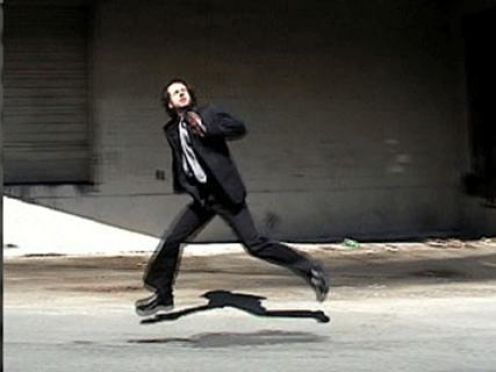 Man Running from God
Conclusion
 
 11 Rejoice in the LORD and be glad, you righteous;    sing, all you who are upright in heart!